Dr Nina Salooja
PACES course- introduction
Aim of the course
To improve history taking, clinical reasoning, and examination skills to a level required for safe practice as an F1
To improve learning strategies in the run up to the year 6 exams
To improve confidence and self-belief that you will all reach the required standard
Year 6 exams
PACES exams  
Medicine
Surgery

WRITTEN EXAM – 
Paper 1- SBAs
Paper 2- EMQs (Medicine, surgery, CPT)
Paper 3- Short answers (CPT)
PACES
History station (Medicine and Surgery)
Abdomen (Medicine and Surgery)
Short cases (Medicine and Surgery)
Cardiovasc, resp, neuro (Medicine)
Vascular, musculoskeletal, images and instruments (Surgery)
Timetable – week 1
[Speaker Notes: Timetabling limited by availability of lecture theatre so some days may seem bizarre- e.g. starting late on Wednesday
Also note that the venue varies from day to day
We know that some people like the idea that they might get picked on so we will have a volunteer front row on Tuesday and Wednesday – there will be a low chance of getting picked on but if you find that the possibility galvanises your attention then this is the place for you]
Timetable – week 2
[Speaker Notes: Timetabling limited by availability of lecture theatre so some days may seem bizarre- e.g. starting late on Wednesday
We know that some people like the idea that they might get picked on so we will have a volunteer front row on Tuesday and Wednesday – there will be a low chance of getting picked on but if you find that the possibility galvanises your attention then this is the place for you]
Content
What is common in clinical practice
What are common features of common conditions
What are likely main differential diagnoses that fit common presenting symptoms

    YOU DO NOT NEED TO KNOW EVERYTHING
Focus group 2011 post finals
- Can see now that you don’t need to get everything right
- You don’t need to know everything
- You do need to know the basics
- You need to demonstrate that you can do the basics
 - Wish they had been told before the exam that they did not have to get everything perfect
Myths
- you can fail the whole thing with one stupid mistake (‘sudden death’)     NOT TRUE

 -  that a certain number have to fail 
						   NOT TRUE
- that there are ‘killer’ stations or items that result in automatic fail	   NOT TRUE
Exam Failures 2012
[Speaker Notes: With medical PACES the most common domain to fail was domain 2: formulation of clinical issues
With surgical PACEs, the most common domains to fail were domains 1 and 3: history taking and examination procedure

These numbers are very very small and highlight that the majority of you will pass.
In the past there has been leniancy in relation to failing one exam while passing the others – partly because the implication of missing an entire year was so great. Now that we have moved finals forward there is time to retake a module before the end of the academic year and so this loop hole will intentionally be tightened.]
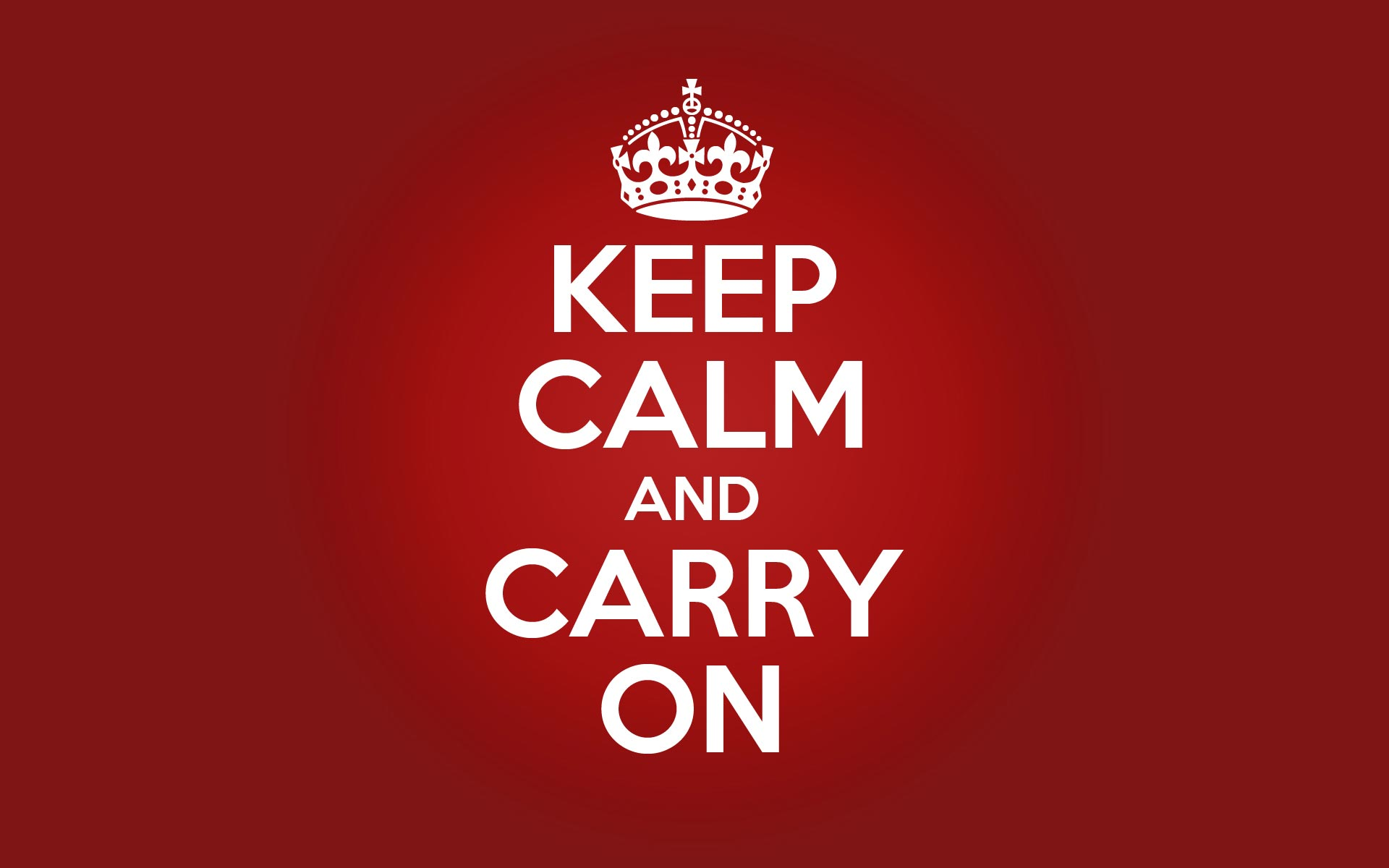